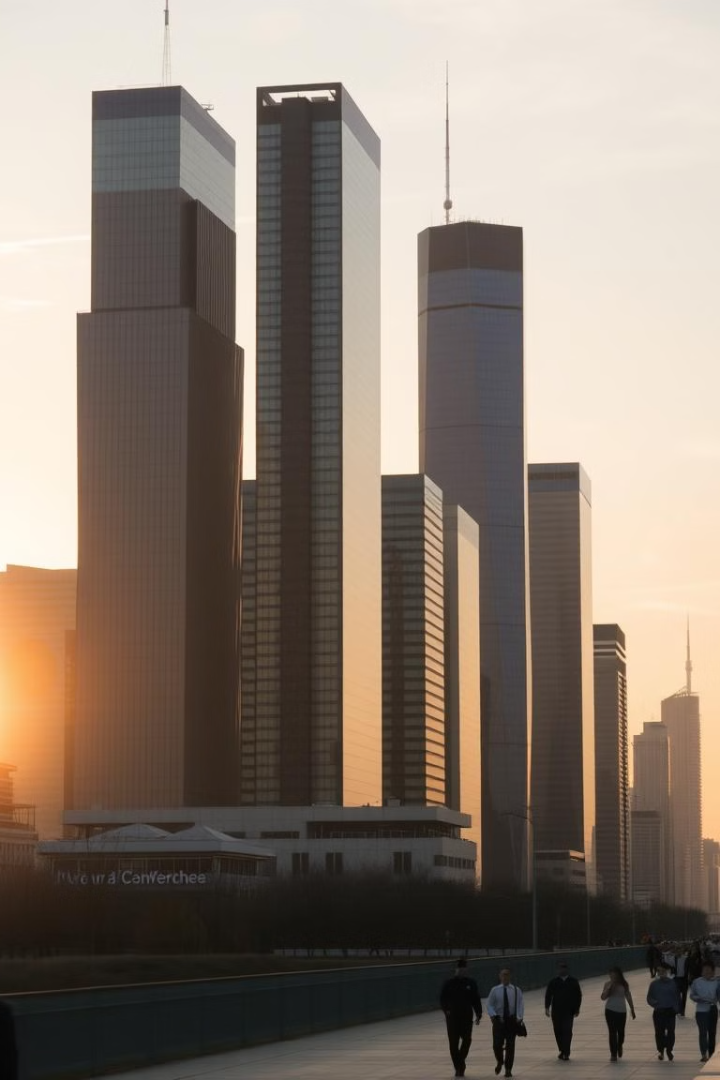 G'arbiy Yevropa va Amerika mamlakatlari rivojlanishining asosiy yo'nalishlari
Ushbu taqdimotda G'arbiy Yevropa va Amerika mamlakatlari rivojlanishining asosiy yo'nalishlari, ularning tarixiy bosqichlari va bugungi kunda dunyo siyosiy va iqtisodiy tizimidagi o'rni muhokama qilinadi.
Artiqova Adolat Ataboyevna
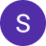 Kapitalist iqtisodiy tizimning shakllani
Erta kapitalizm
Sanoat inqilobi
XVI asrda G'arbiy Yevropa mamlakatlarida erta kapitalizm shakllandi. Savdo-sotiqning rivojlanishi, yangi texnologiyalarni joriy etilishi va ishlab chiqarishning o'sishi kapitalizmning asosini tashkil etdi.
XVIII asr oxiri va XIX asr boshida Sanoat inqilobi kapitalizmning yanada rivojlanishiga hissa qo'shdi. Mashinalar ishlab chiqarishning o'sishi va ishchilar sinfining shakllanishi kapitalizmning o'ziga xos xususiyatlarini yuzaga keltirdi.
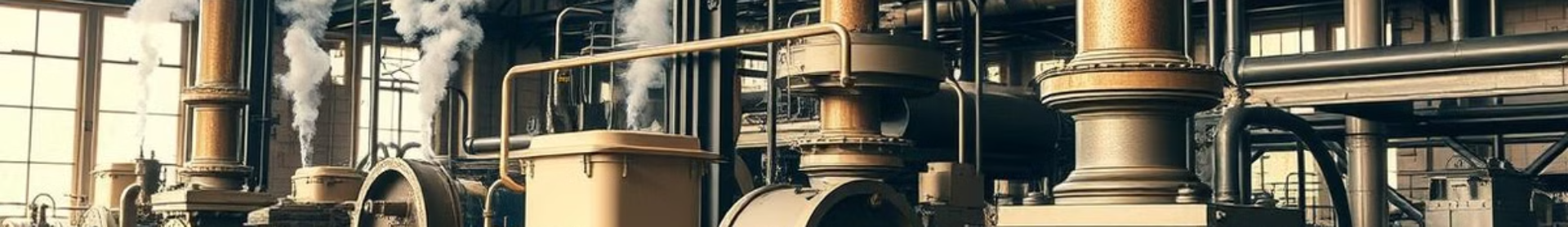 G'arbiy Yevropa va Amerika mamlakatlarida industriallashtirish jarayonlari
XX asr
XX asrning birinchi yarmida industriallashtirish jarayoni dunyoning ko'plab mamlakatlariga tarqaldi. G'arbiy Yevropa va Amerika Qo'shma Shtatlari ishlab chiqarish bo'yicha global etakchilarga aylandi.
XVIII asr
Sanoat inqilobi Angliya, Frantsiya va Germaniya kabi mamlakatlarda boshlandi.
1
2
3
XIX asr
Amerika Qo'shma Shtatlari tez sur'atlar bilan industriallashdi. Po'lat ishlab chiqarish, neft qazib olish va temir yo'llar qurilishi iqtisodiyotning asosiy tarmoqlariga aylandi.
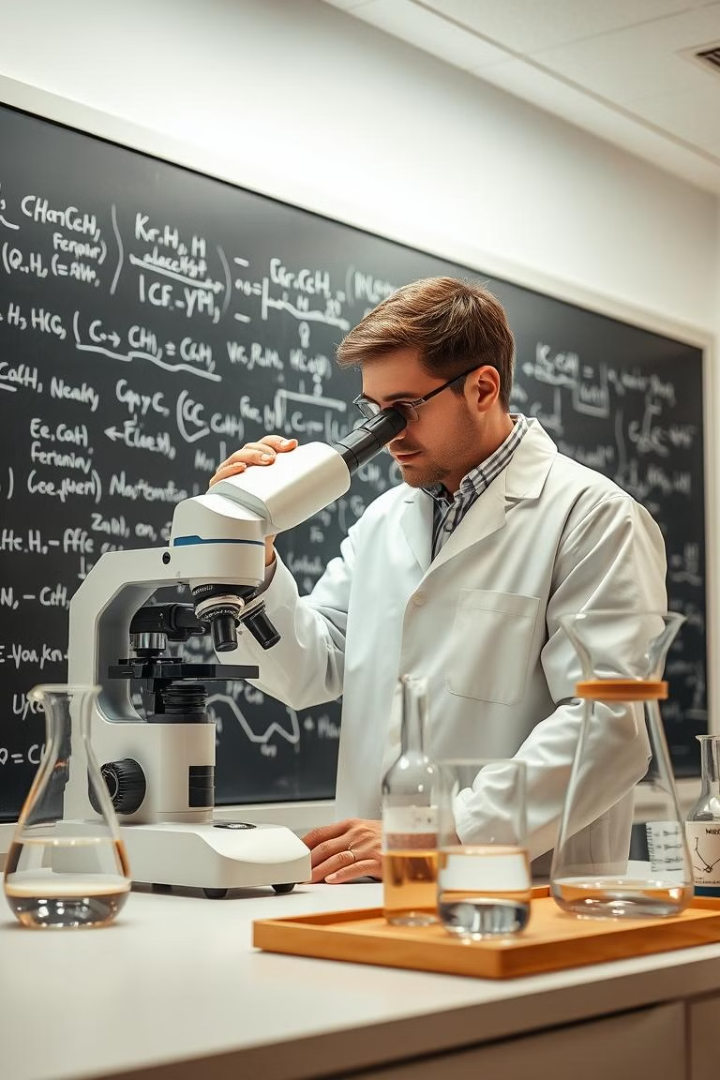 Loyihalash va ilmiy-tadqiqot ishlari
Ilmiy rivojlanish
Innovatsion loyihalar
G'arbiy Yevropa va Amerika mamlakatlarida ilmiy-tadqiqot ishlari jahon miqyosida etakchi o'rinni egallaydi. Yangi texnologiyalar va kashfiyotlar dunyoni o'zgartiradi.
Loyihalash va innovatsion loyihalar mamlakatlarning raqobatbardoshligini oshiradi va iqtisodiy o'sishga hissa qo'shadi.
Ta'lim va fan
Ta'lim va ilmiy tadqiqotlarga investitsiyalar mamlakatning uzoq muddatli rivojlanishi uchun muhimdir.
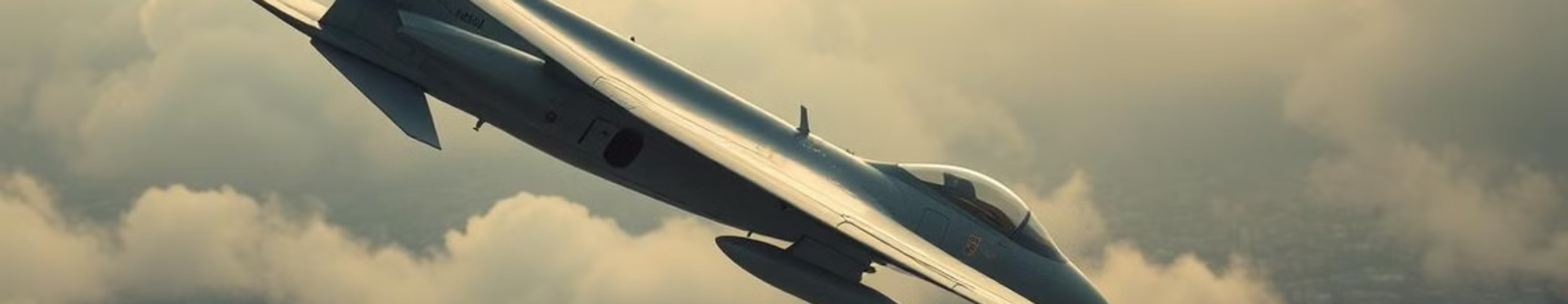 Milliy xavfsizlik tizimini rivojlantirish
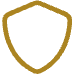 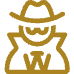 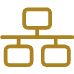 Harbiy kuch
Maxfiy xizmatlar
Ittifoqchilik
G'arbiy Yevropa va Amerika mamlakatlarida kuchli harbiy kuch mavjud bo'lib, ularning milliy xavfsizligini ta'minlashga xizmat qiladi.
Maxfiy xizmatlar terrorizmga qarshi kurashda va milliy xavfsizlikni ta'minlashda muhim rol o'ynaydi.
G'arbiy Yevropa va Amerika mamlakatlari NATO va boshqa xalqaro tashkilotlar orqali ittifoqchilik munosabatlarini rivojlantiradi.
Ijtimoiy-siyosiy barqarorlikka erishish
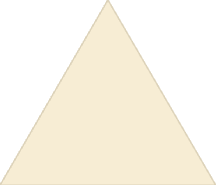 Qonun ustuvorligi
1
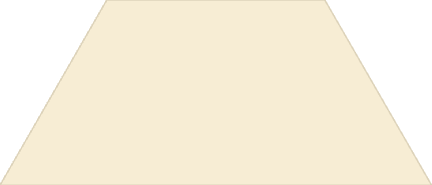 Huquqiy davlat
2
Huquqiy davlat, qonun ustuvorligi va inson huquqlariga hurmat qilish jamiyatning barqarorligi uchun asosdir.
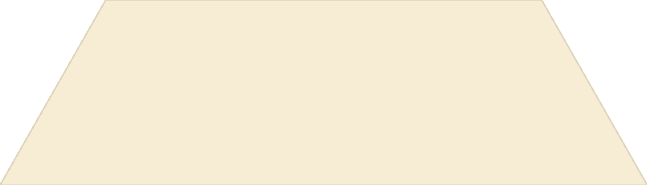 Ijtimoiy adolat
3
Ijtimoiy adolat, ta'lim, sog'liqni saqlash va boshqa xizmatlarga teng huquqli kirishni ta'minlash, jamiyatdagi barqarorlikni saqlaydi.
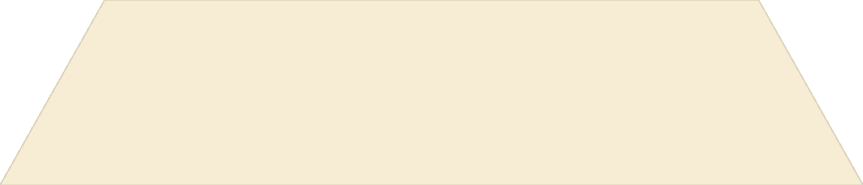 Siyosiy ishtirok
4
Xalqning siyosiy hayotda ishtiroki va demokratik institutlarning faoliyati ijtimoiy-siyosiy barqarorlikni ta'minlashda muhim rol o'ynaydi.
Davlat boshqaruv tizimini modernizatsiya qilish
Elektron hukumat
1
Elektron hukumat xizmatlari fuqarolarga qulaylik yaratadi va korrupsiyani kamaytiradi.
Ochiklik va shaffoflik
2
Davlat faoliyatining ochiqligi va shaffofligi korrupsiyani kamaytiradi va fuqarolar ishonchini oshiradi.
Qonunlarni takomillashtirish
Qonunlarni takomillashtirish va zamonaviy talablarga moslashtirish jamiyatning barqaror rivojlanishiga hissa qo'shadi.
3
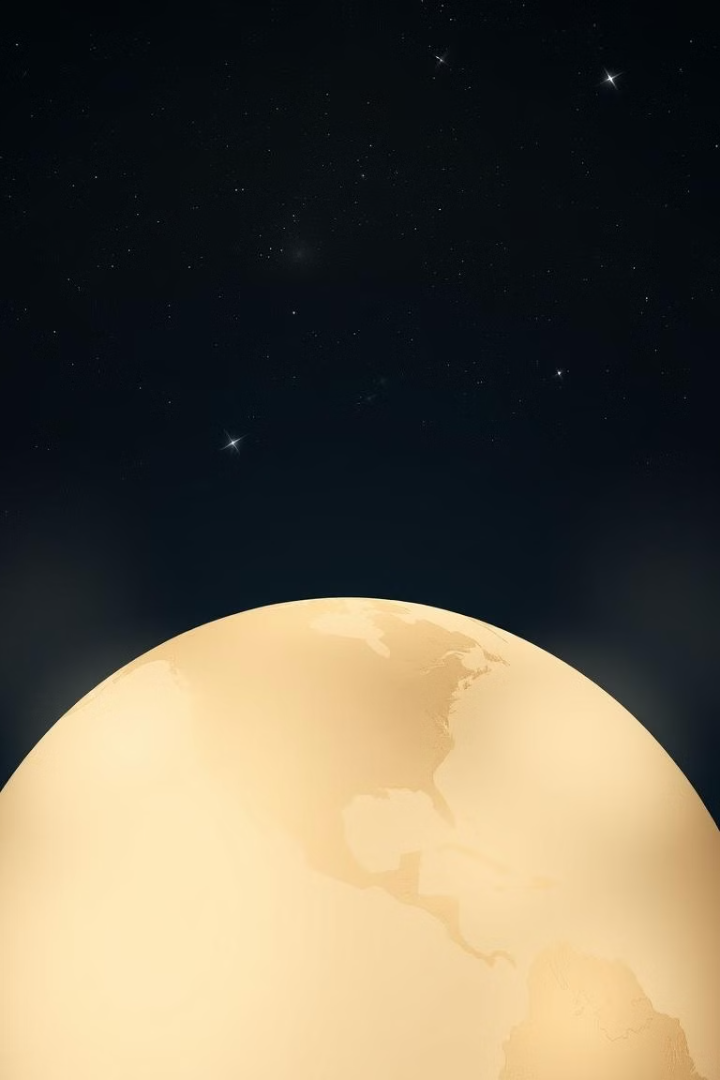 Jahon siyosiy va iqtisodiy tizimidagi o'rni
1
2
Global etakchilar
Xalqaro tashkilotlar
G'arbiy Yevropa va Amerika mamlakatlari jahon siyosiy va iqtisodiy tizimidagi global etakchilardir.
Ular BMT, NATO, G20 va boshqa muhim xalqaro tashkilotlarning asoschilaridan biridir.
3
Savdo va investitsiyalar
Ular jahon savdo va investitsiyalarining asosiy markazlaridir.
Innovatsion faoliyatni rivojlantirish
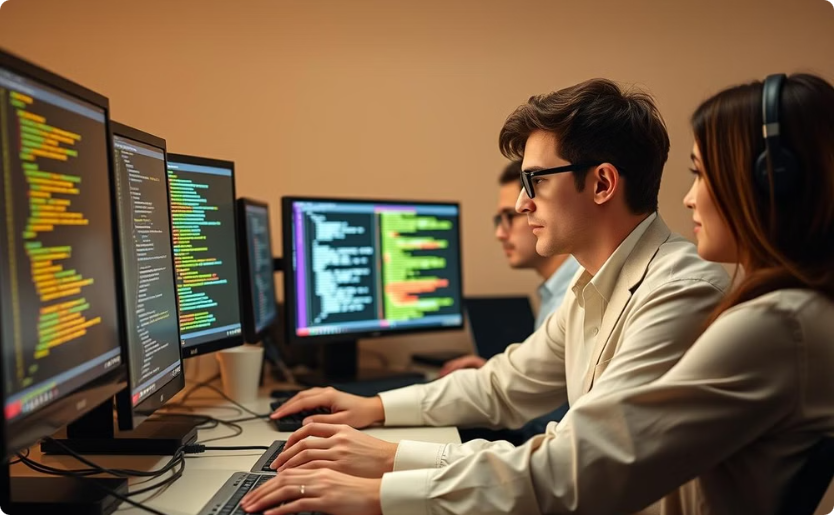 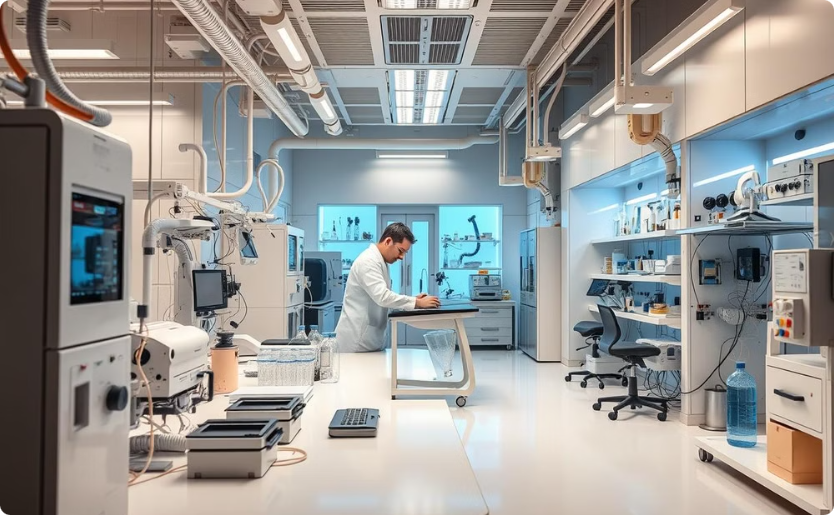 Texnologik taraqqiyot
Ilmiy kashfiyotlar
Texnologik taraqqiyotni rag'batlantirish iqtisodiy o'sish va jamiyatning farovonligini oshiradi.
Ilmiy kashfiyotlar va innovatsiyalar jamiyatning muammolarini hal qilishga yordam beradi.
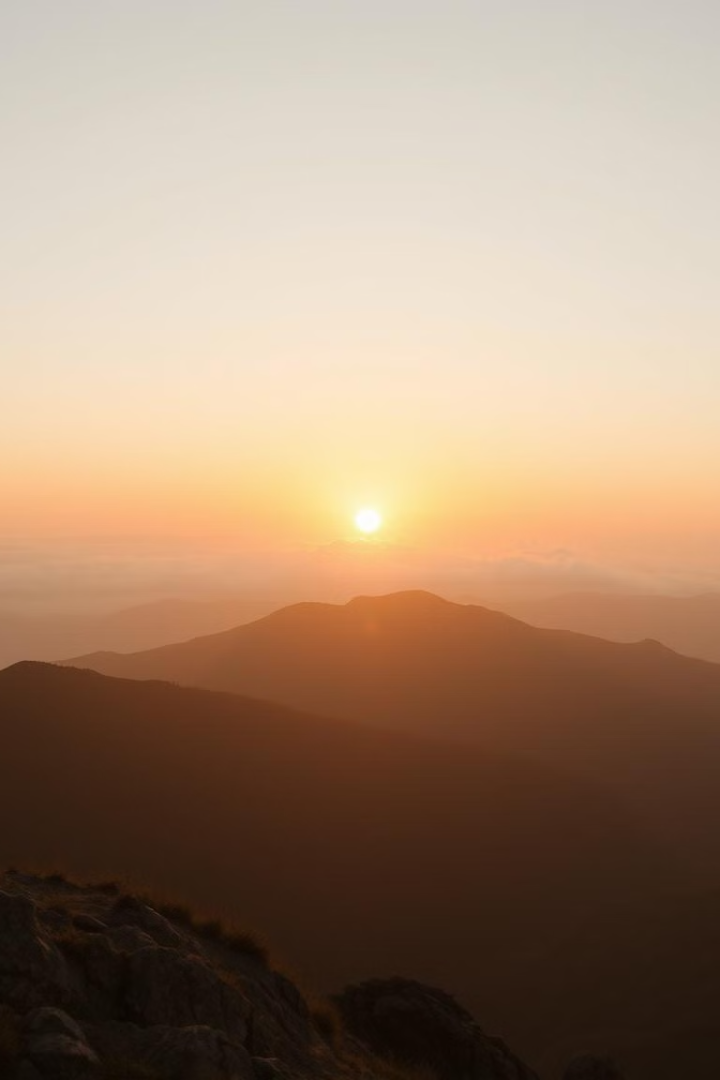 Xulosa va tavsiyalar
G'arbiy Yevropa va Amerika mamlakatlari rivojlanishining asosiy yo'nalishlari: kapitalist iqtisodiy tizim, industriallashtirish, ilmiy-tadqiqot ishlari, milliy xavfsizlik tizimi, ijtimoiy-siyosiy barqarorlik, davlat boshqaruv tizimini modernizatsiya qilish, jahon siyosiy va iqtisodiy tizimidagi o'rni va innovatsion faoliyatni rivojlantirish. Ushbu yo'nalishlarning davom ettirilishi, iqtisodiy va ijtimoiy taraqqiyotni ta'minlash, global etakchilikni saqlab qolish va dunyo miqyosida salbiy oqibatlarning oldini olish uchun muhim ahamiyatga ega.